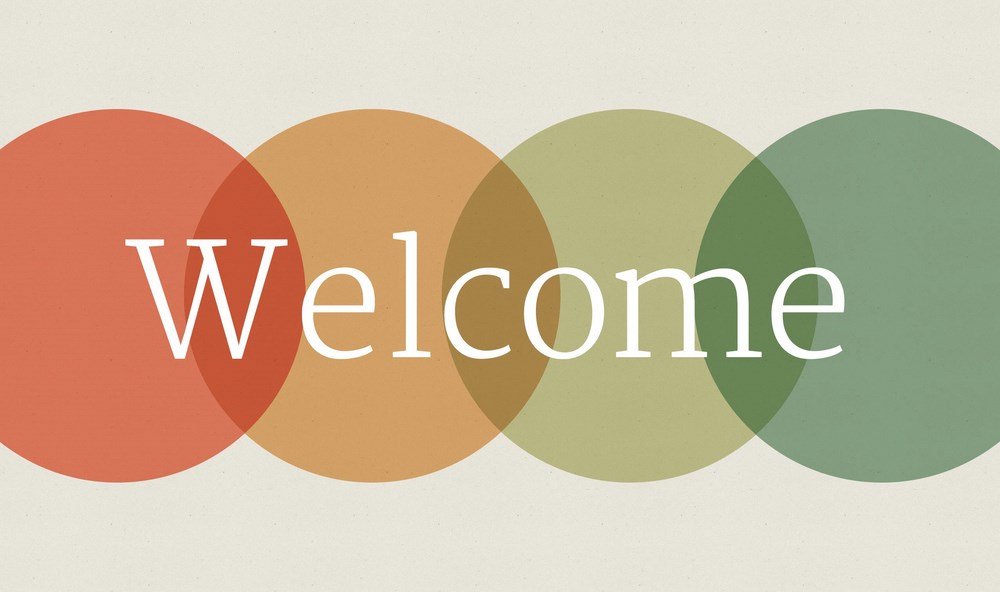 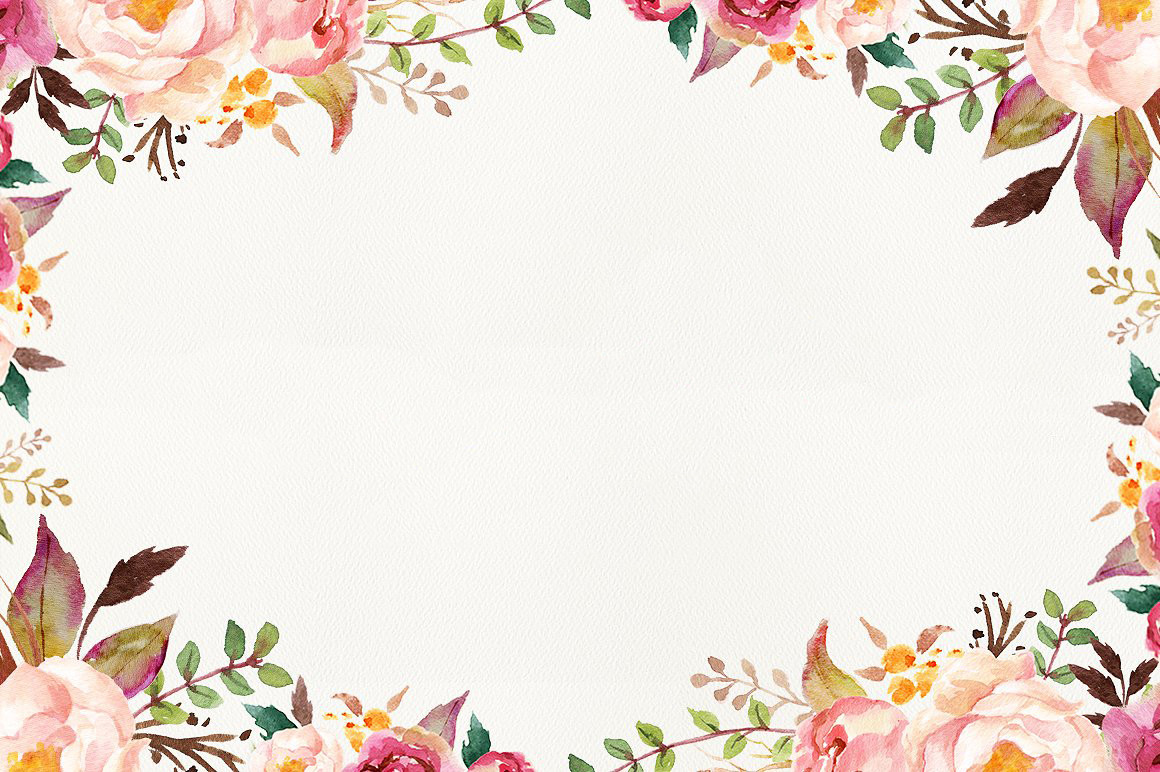 HIDDEN PICTURES
train
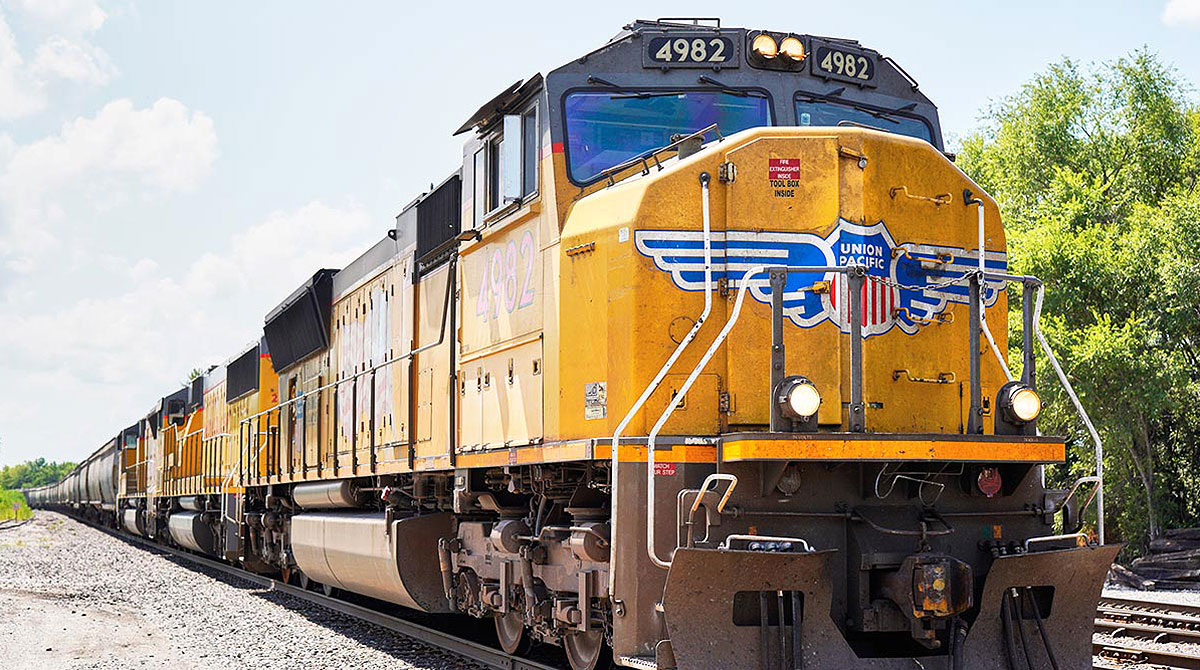 bike
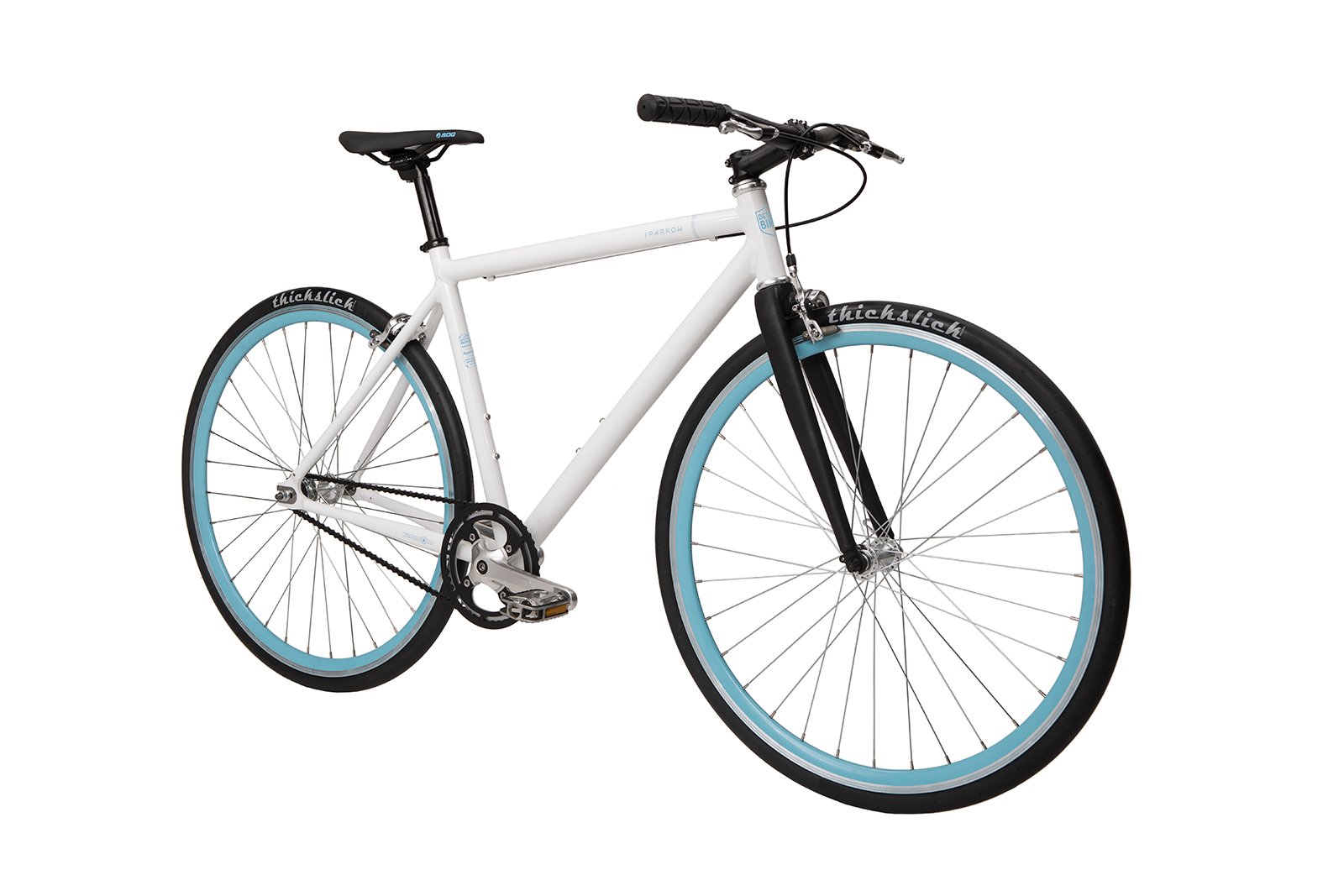 bus
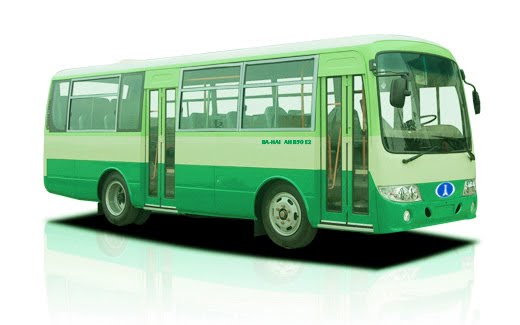 car
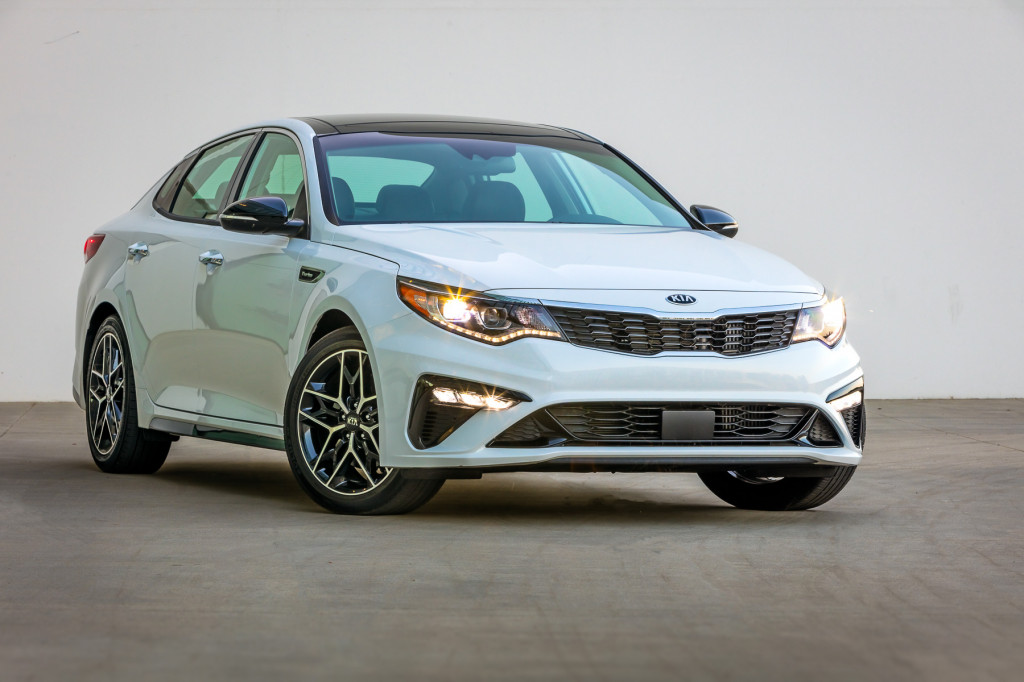 ship
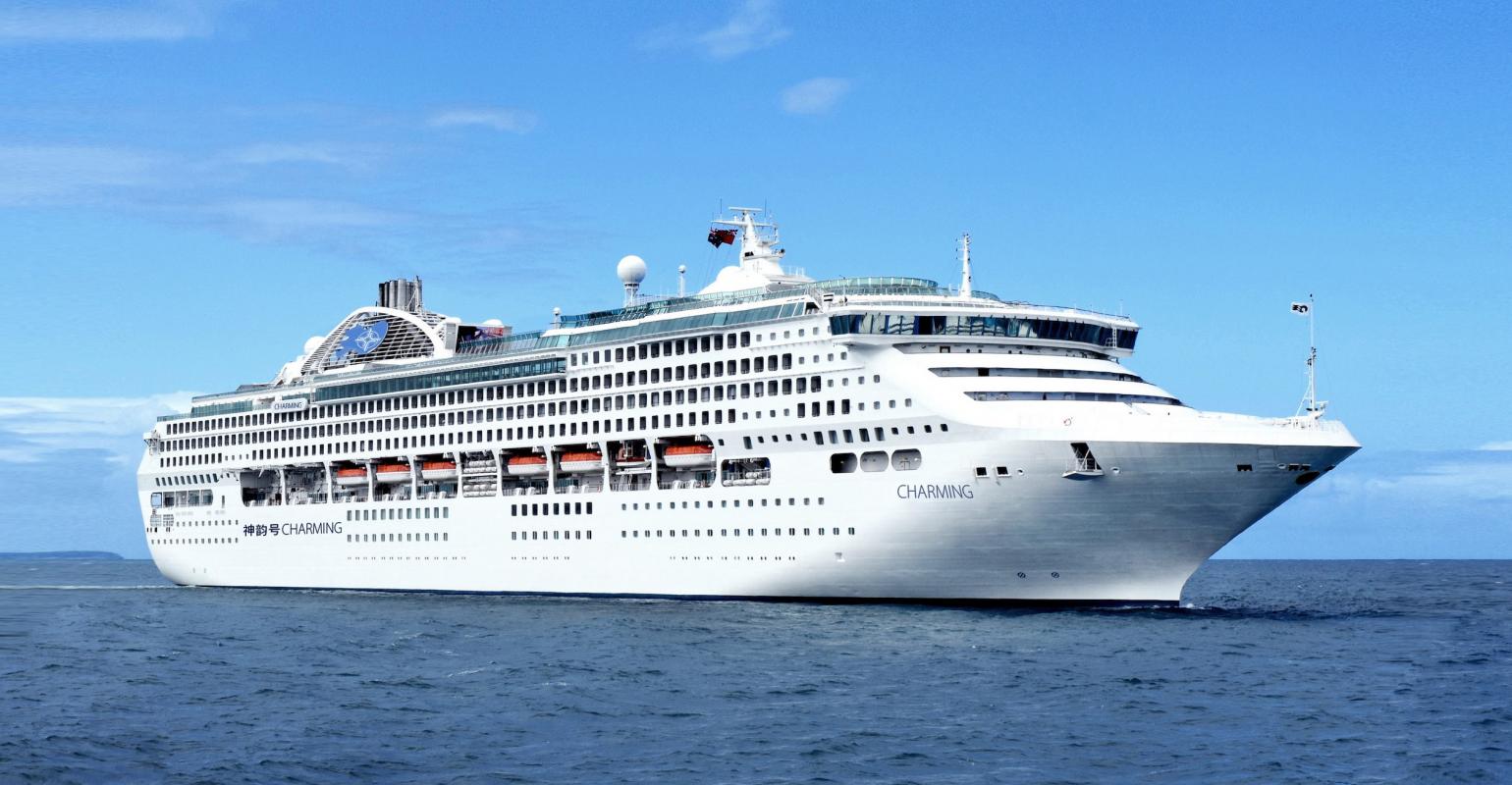 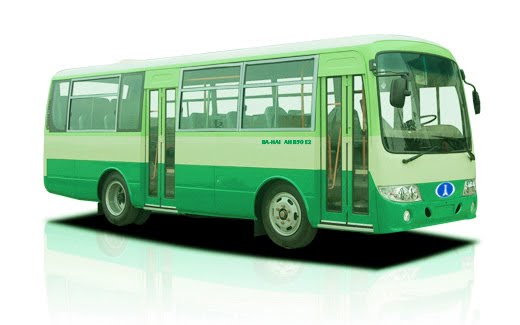 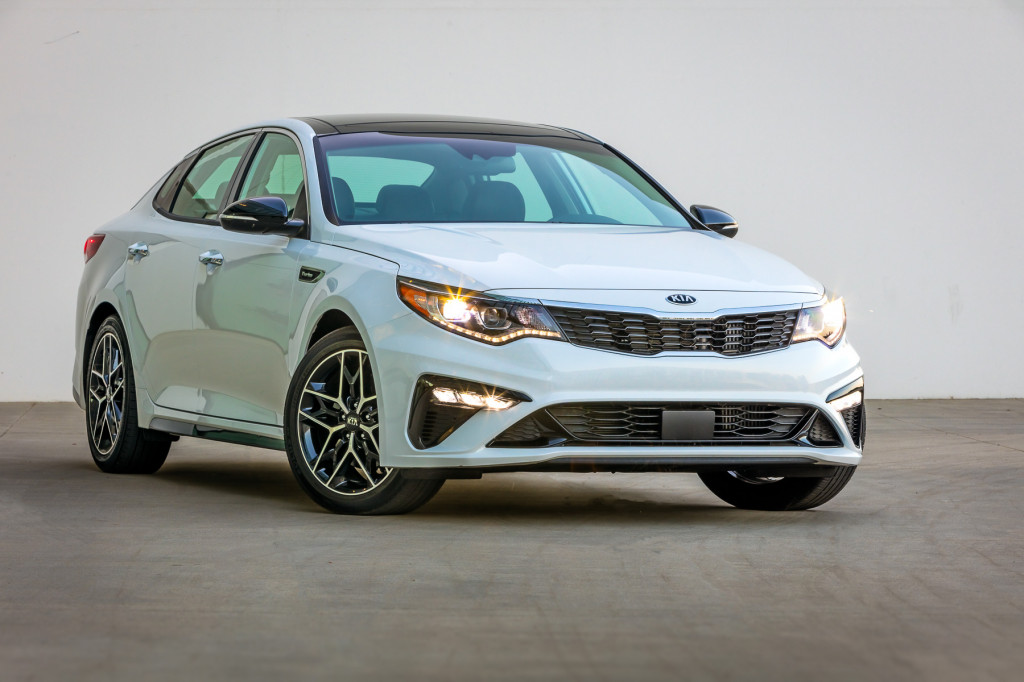 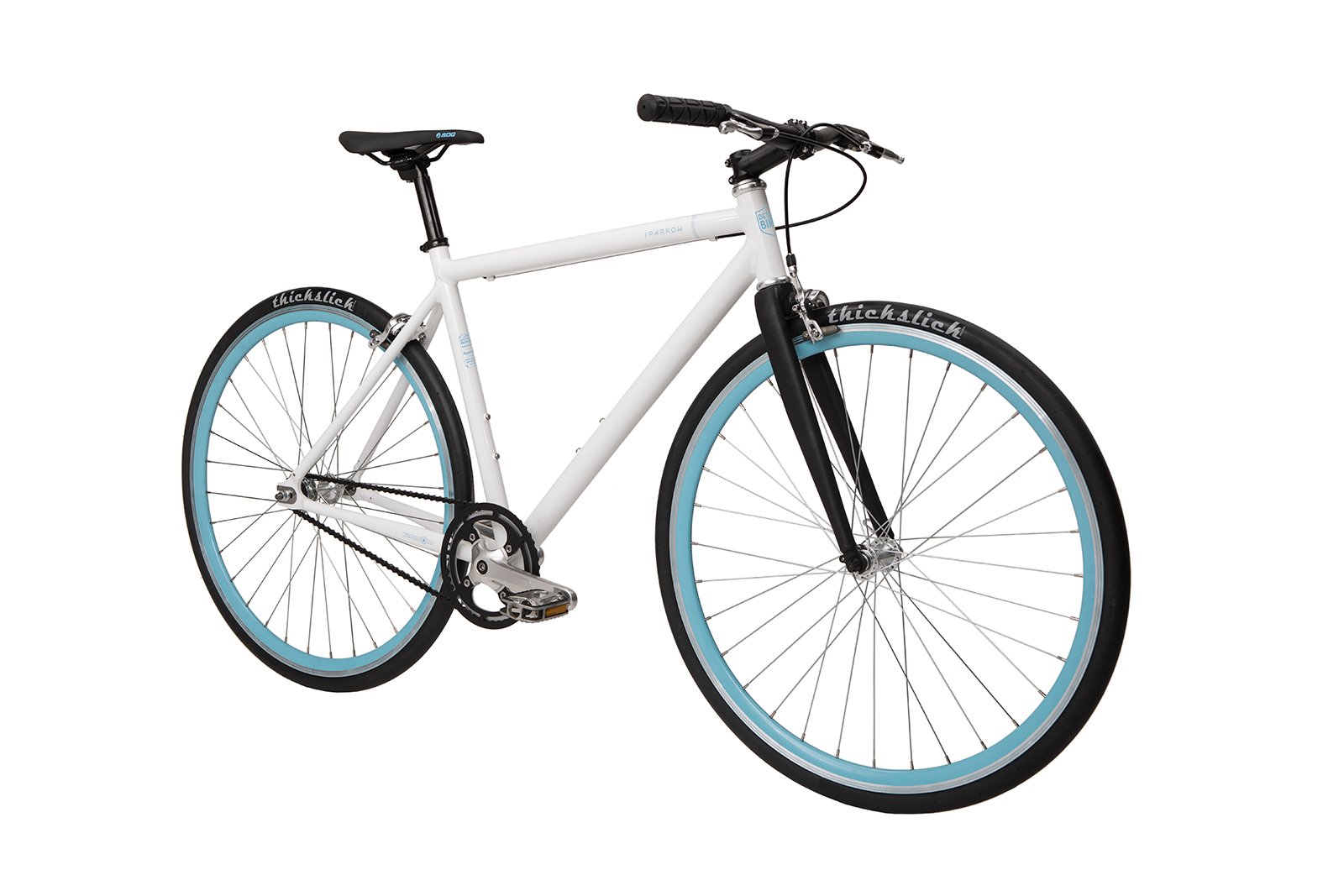 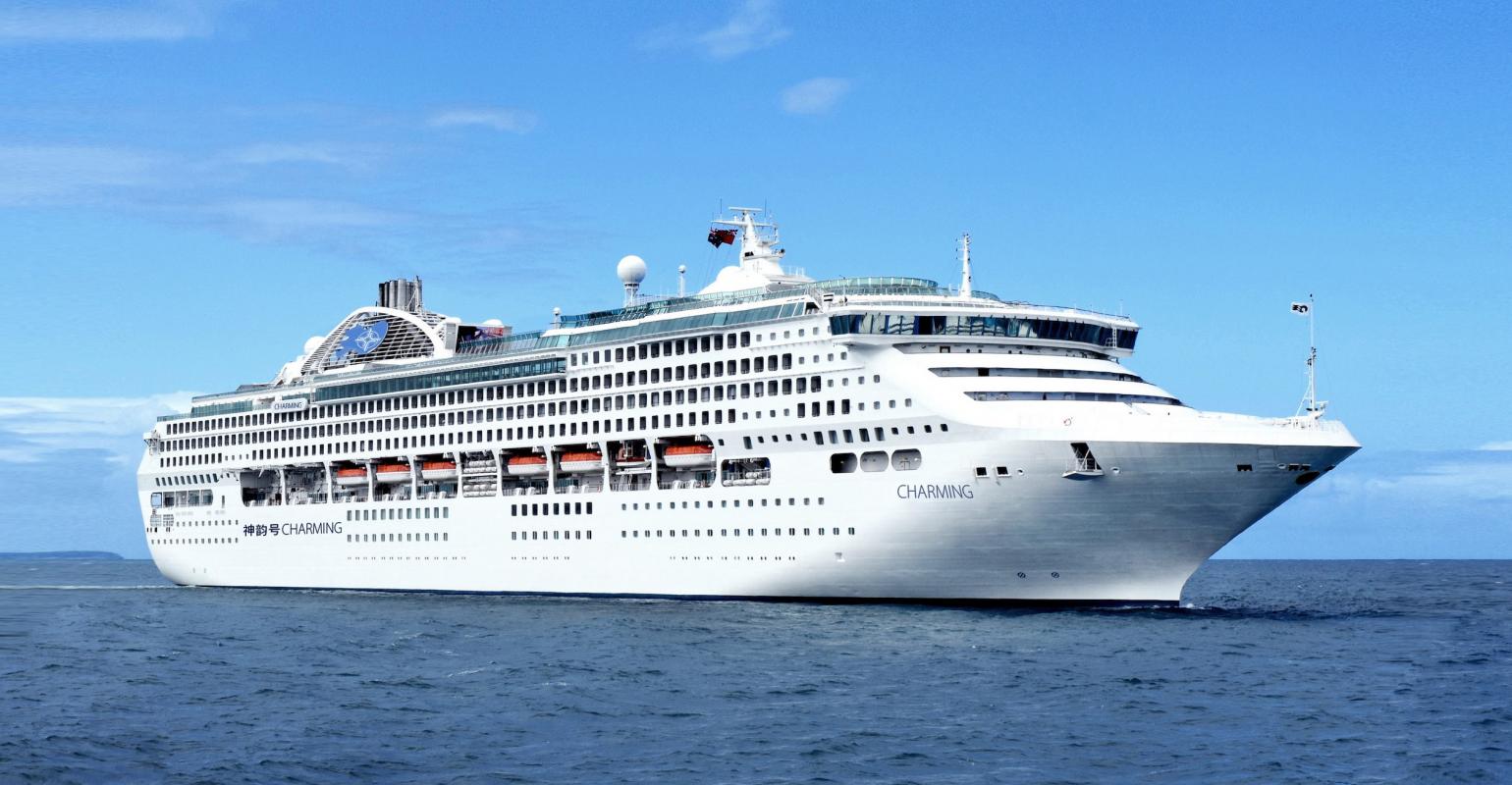 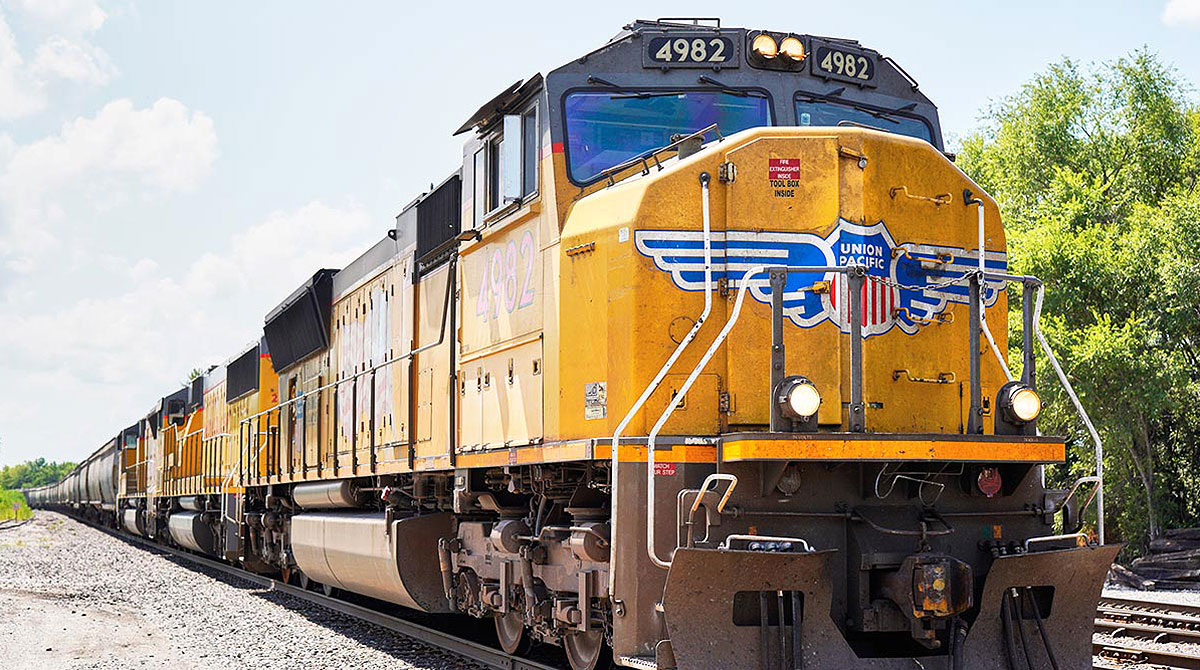 What are these pictures about?
How do you travel when you go on holiday?
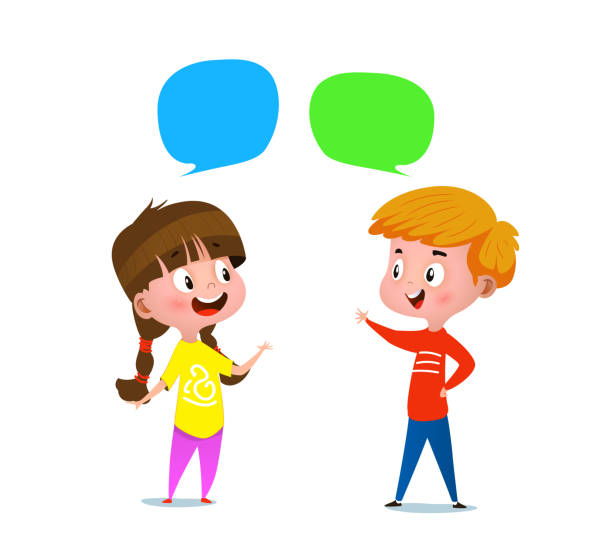 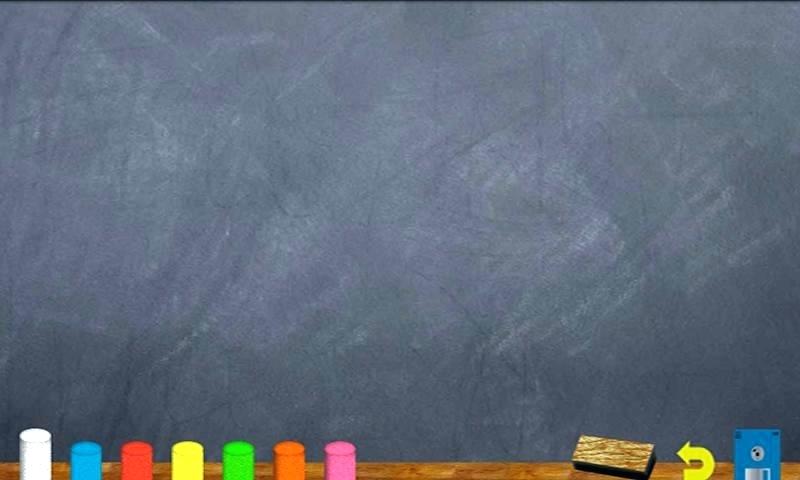 Unit 8:
GOING AWAY
LESSON 1: VOCABULARY – MEANS OF TRANSPORT
Look and match photos 1 - 10 with the words in the box. Listen and check.
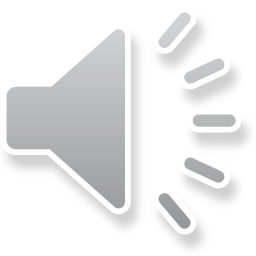 5
3
4
1
2
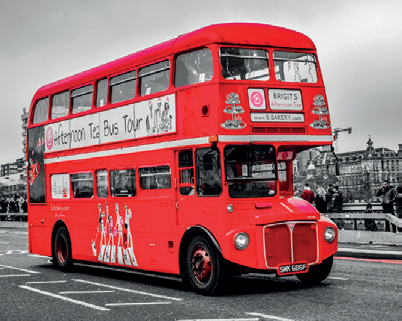 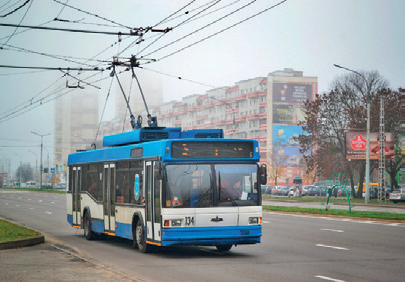 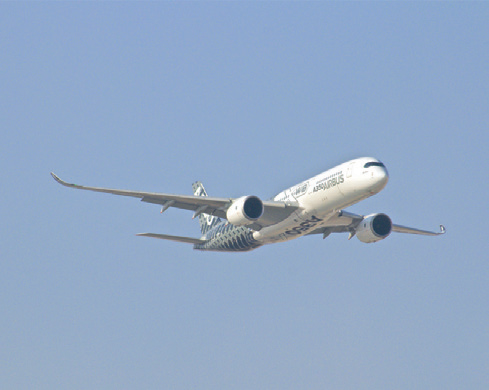 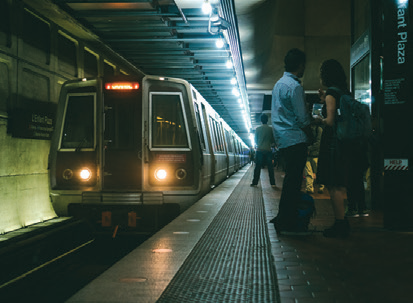 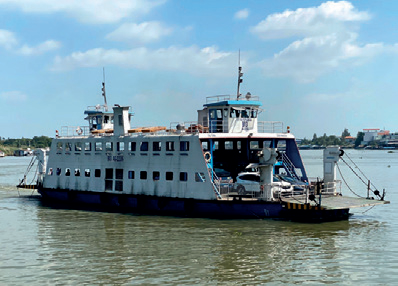 trolleybus
plane
bus
ferry
subway train
8
10
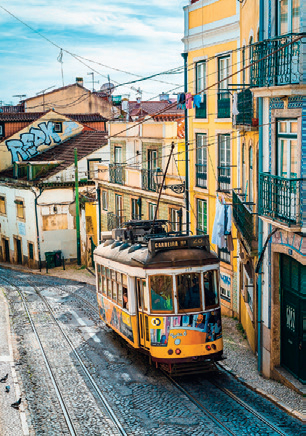 9
7
6
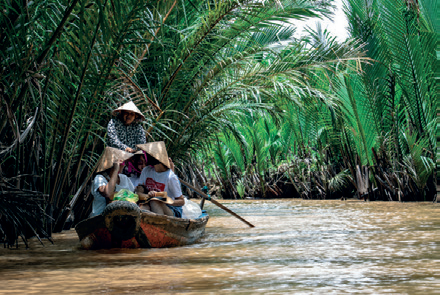 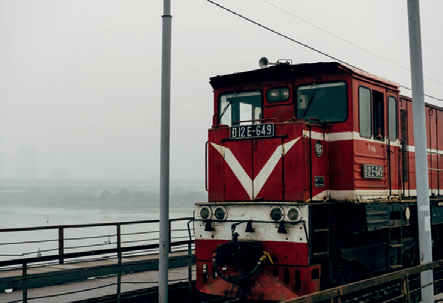 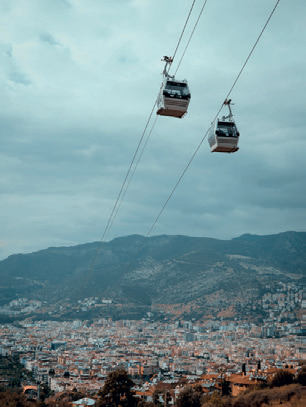 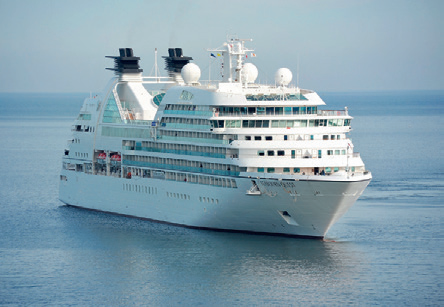 tram
ship
train
boat
cable car
New words
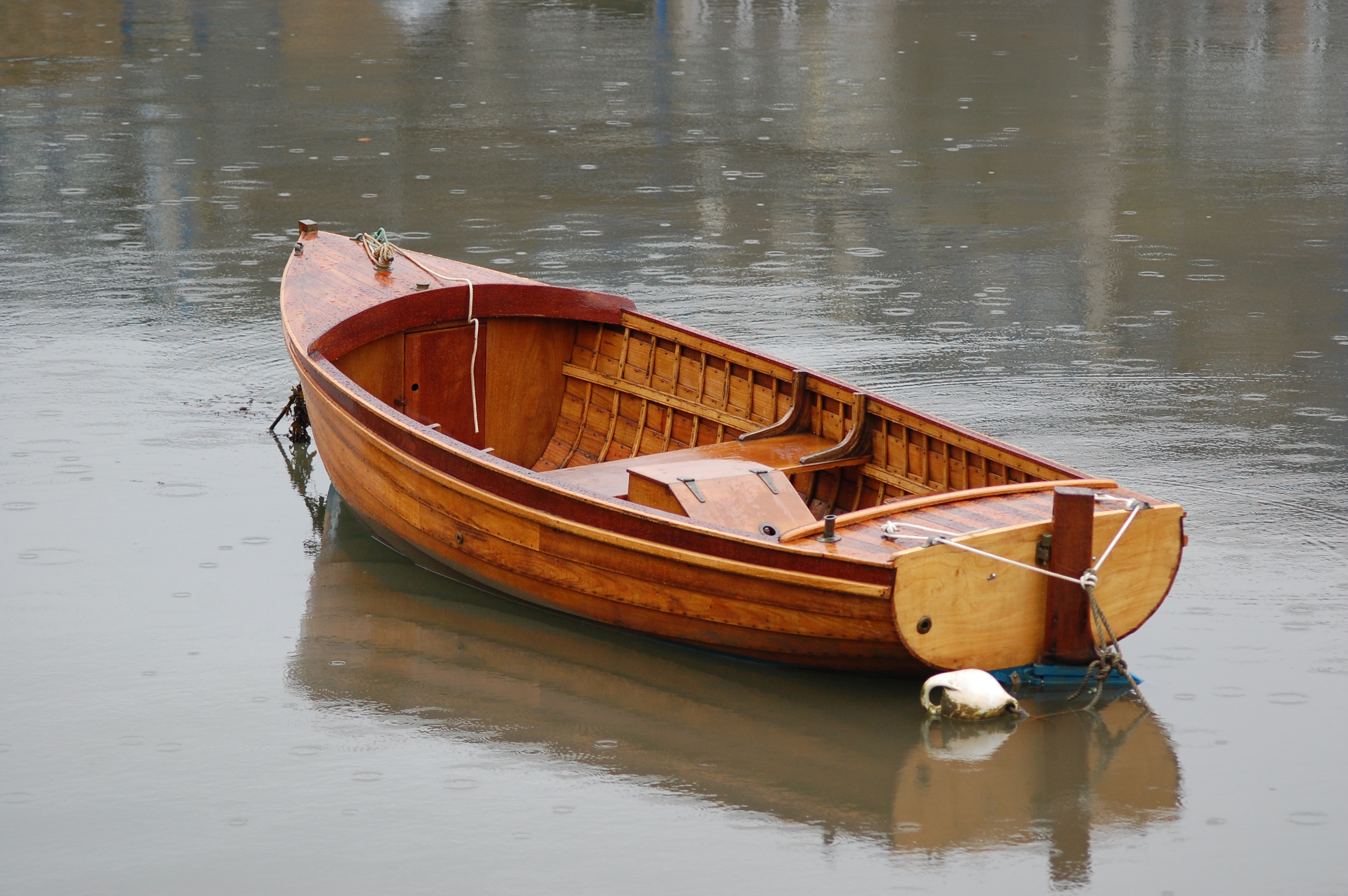 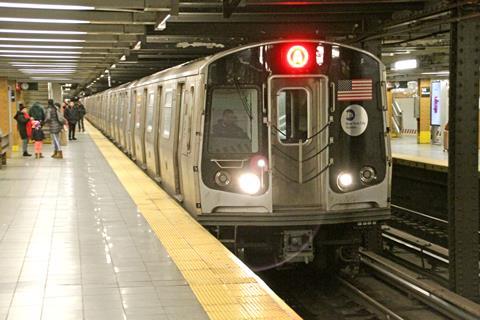 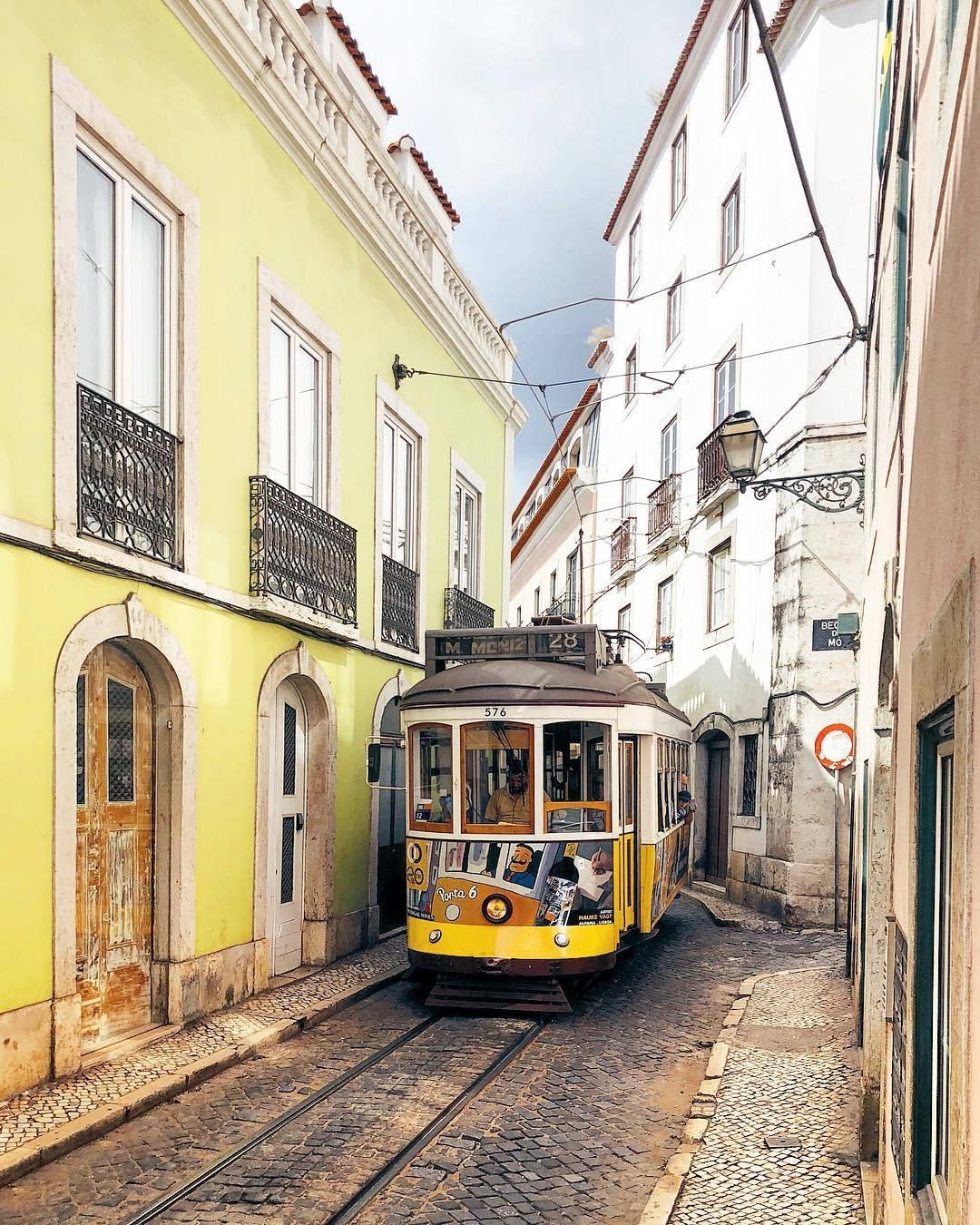 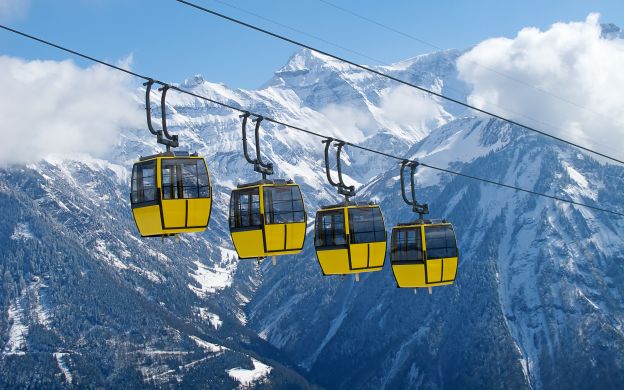 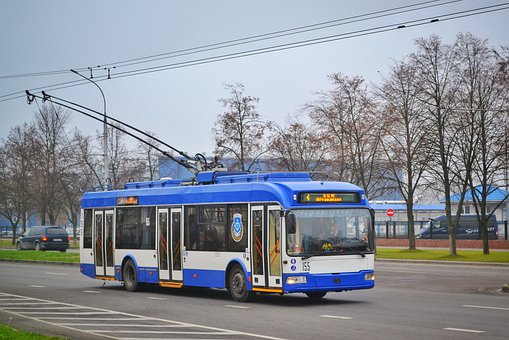 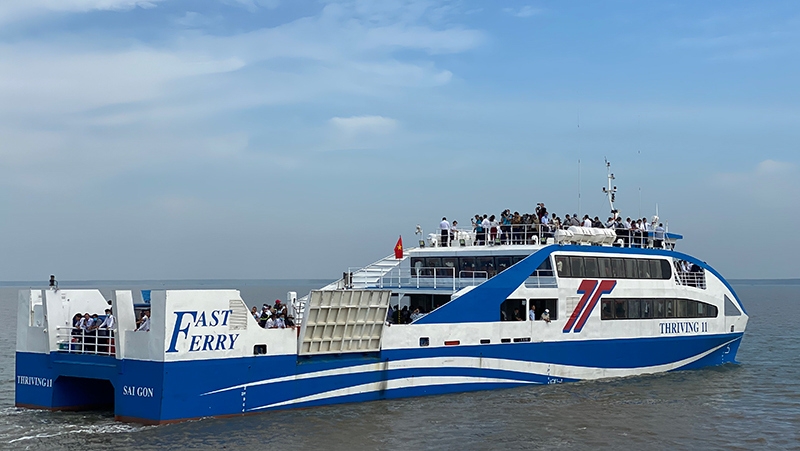 - trolleybus (n) : xe điện bánh hơi
- boat (n) thuyền nhỏ
- tram (n) xe điện đường sắt
- subway train (n) tàu điện ngầm
- cable car (n) cáp treo
- ferry (n) phà
- channel (n) con kênh
a bus that uses power from electric wires above the street
a vehicle for passengers, which travels along metal tracks in the street
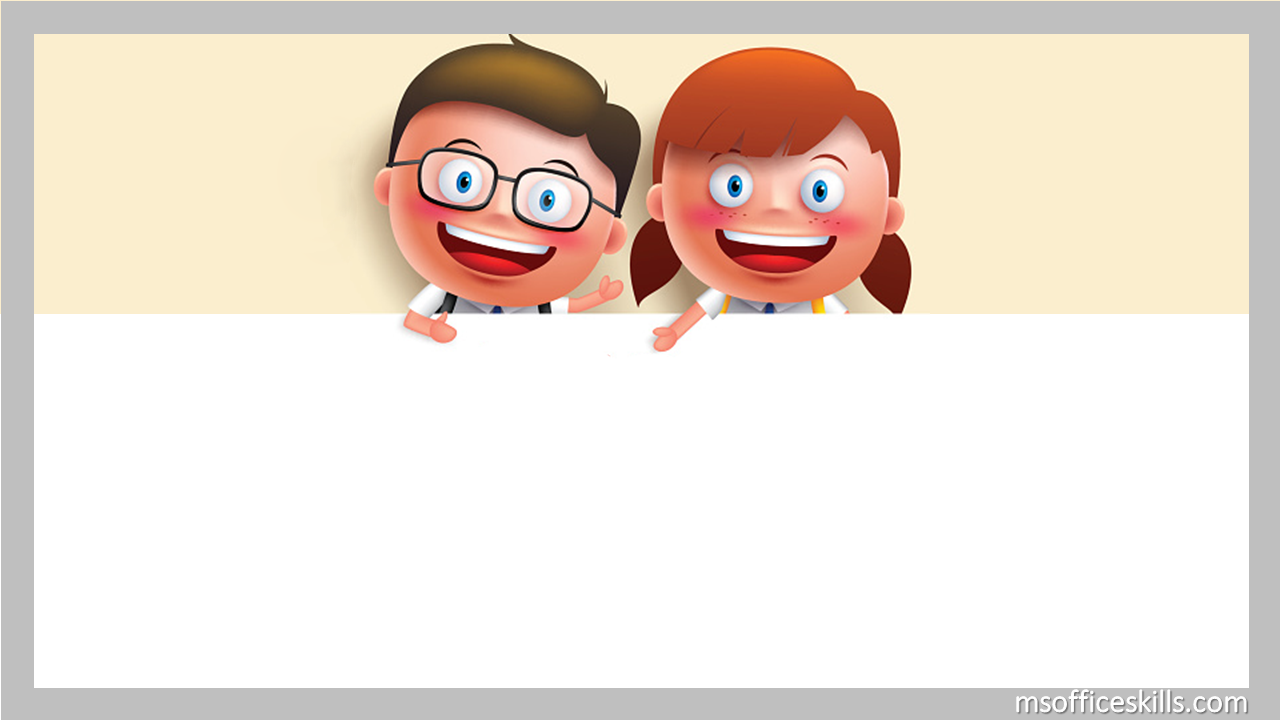 Which means of transport have you got in your country?
Travel Quiz
1) If you cross a channel or a river, which means do you choose?	a. a train 			b. a ship 		c. a ferry
2) If you travel between hills and mountains, which means do you choose?	a. cable car		b. tram			c. bus
3) Trolleybuses and trams cannot move without _________ .	a. petrol			b. coal			c. electricity
4) You cannot see a ______ on a street.	a. bus 			b. subway train 		c. tram
5) A ______ can travel between continents.	a. cable car 	b. plane 		c. boat
6) A ________ can travel in a small river.	a. ship		b. boat		c. bus
7) The first _______ system in the world is The London Underground.	a. ferry 		b. subway 		c. bus
8) A trolleybus travels on streets while a ________ travels on railways.	a. bus 		b. tram 		c. boat
Listen and complete the Key Phrases
KEY PHRASES
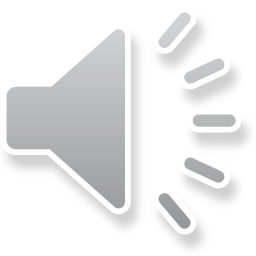 Talking about means of transport
I love/ like going on ____________. 
When you go away, you should choose a suitable _________
_____________.  
3) You should choose a _________ when you travel in a river.
4) You should go by ________ when you go to another country. 
5) You can avoid traffic jams when you go by ______________.
holiday
means
of transport
boat
plane
subway train
OPTIONAL ACTIVITY: VOCABULARY
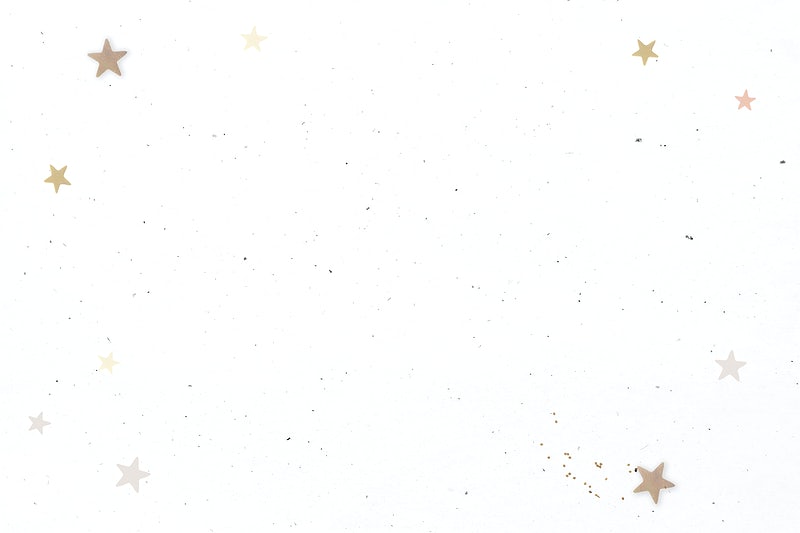 You use this to travel from one place to another in a city in Việt Nam.
GROUP – WORK
Imagine that you are going on holiday. Choose holiday A or B. Which means of transport should you choose? Why?
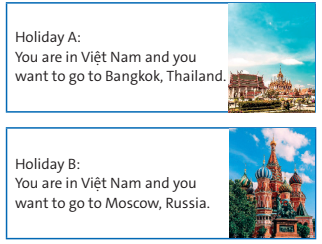 I am going on my holiday to Moscow, Russia, so I choose a plane for traveling. The plane is the fastest means of transport and it’s really great when traveling above the clouds, looking down on the landscapes below. Also, I can do many things like reading, playing games or listening to music while I’m on a plane.
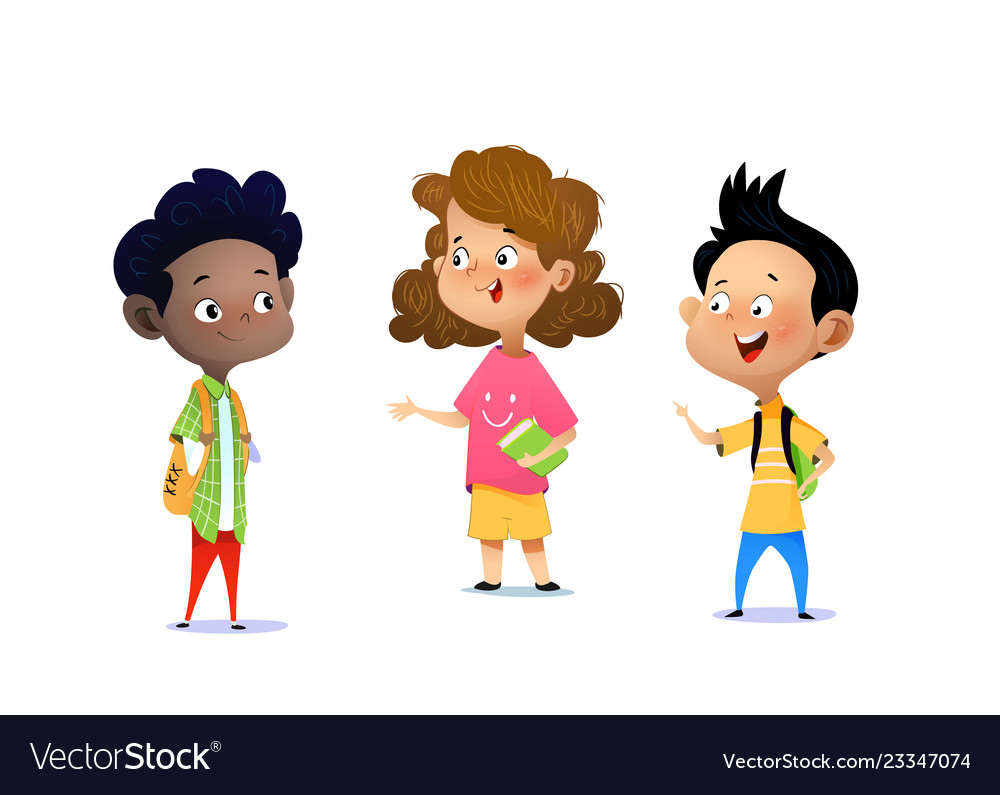 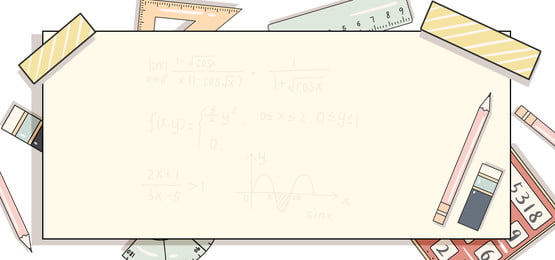 Homework
- Learn by heart all the new words.
- Workbook: Exercises on page 54
- Prepare Lesson 2 – Reading.
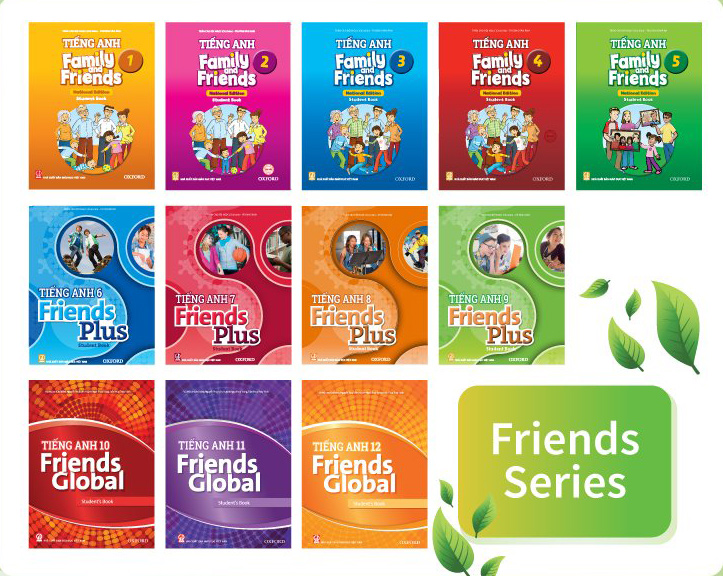 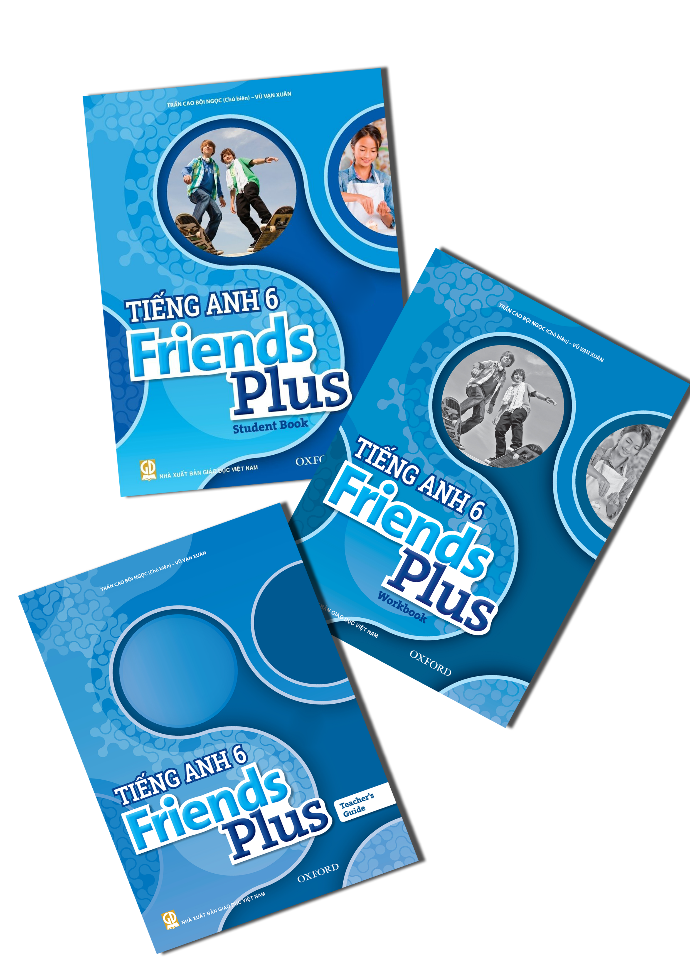 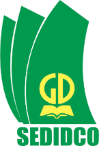 www.phuongnam.edu.vn
Thank you!
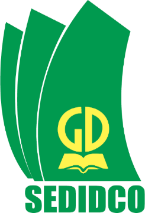 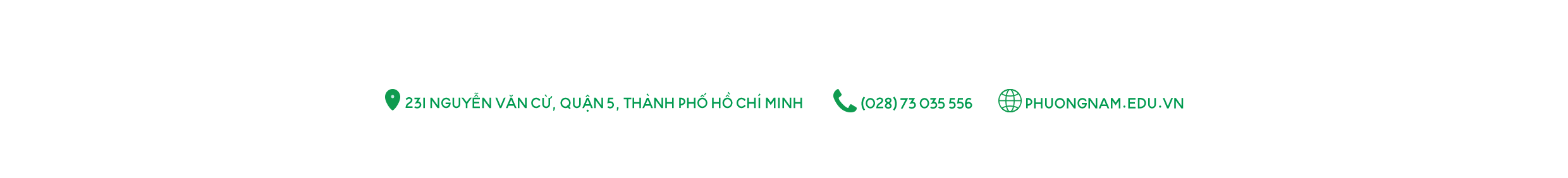 CTCP ĐẦU TƯ VÀ PHÁT TRIỂN GIÁO DỤC PHƯƠNG NAM